Нужны ли минеральные соли животным и человеку?
Подготовила учитель биологии МБОУ ООШ п.Тельмана Стефутина Ирина Викторовна
Ты уже знаешь…
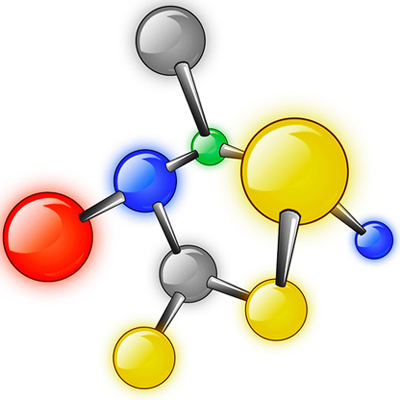 …что в живой и неживой природе встречаются одни и те же вещества.
Вспомним!
Опыт, доказывающий, что в почве есть минеральные соли.
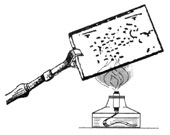 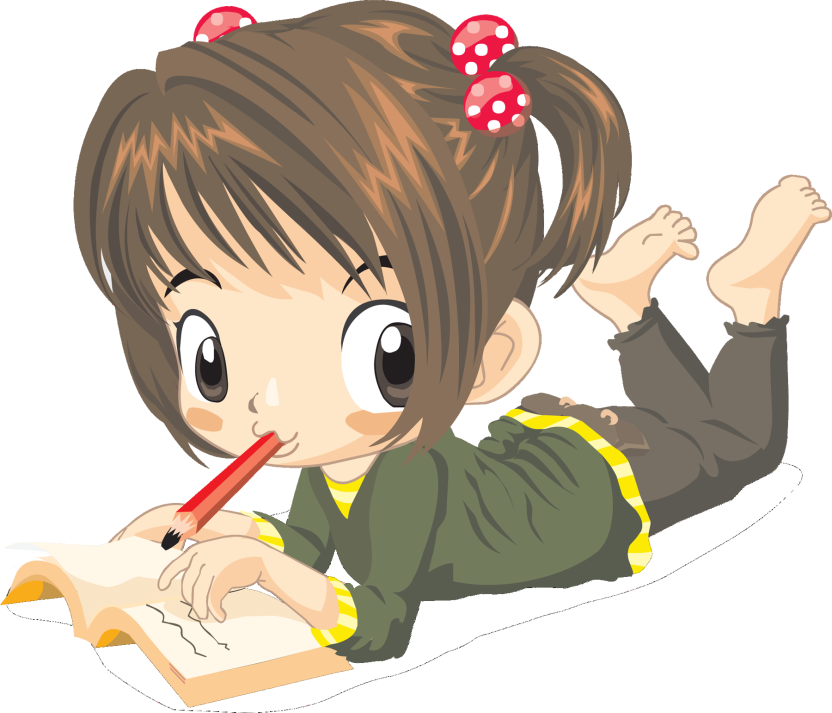 После выпаривания воды на предметом стекле остался белый налет. Это были минеральные соли.
Вспомним!
Как минеральные соли попадают в растение?
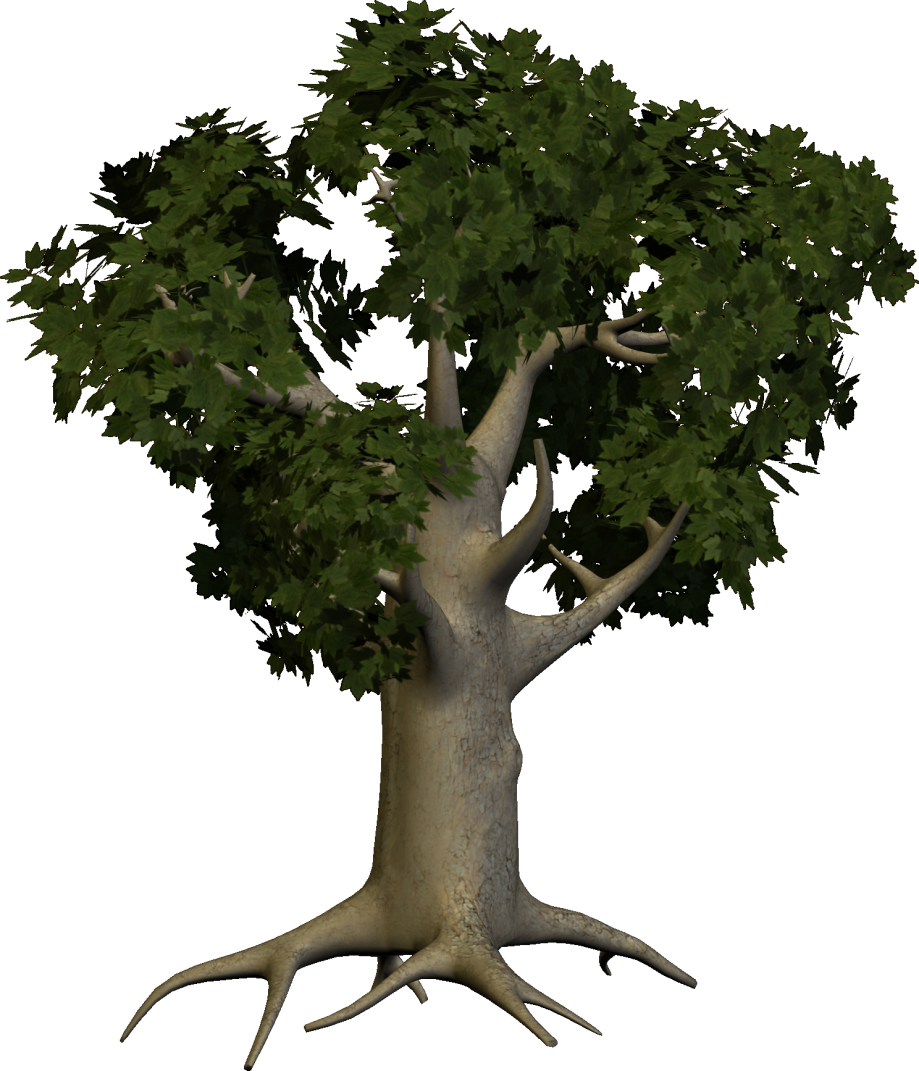 N
P
K
S
Ca
Mg
Как в организм животных или человека попадают минеральные соли?
Подумайте!
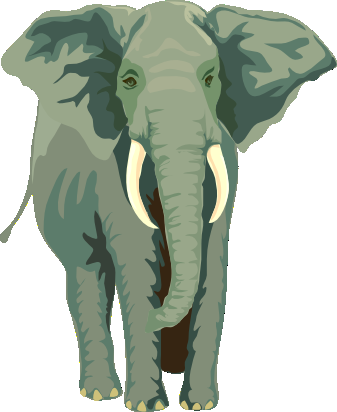 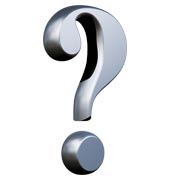 Человек и животные получают минеральные соли с пищей и водой.
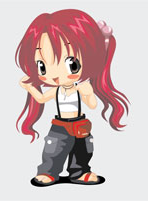 ЭТИ ВЕЩЕСТВА ЧЕЛОВЕК ДОЛЖЕН ПОЛУЧАТЬ ПРИ НОРМАЛЬНОМ ПИТАНИИ
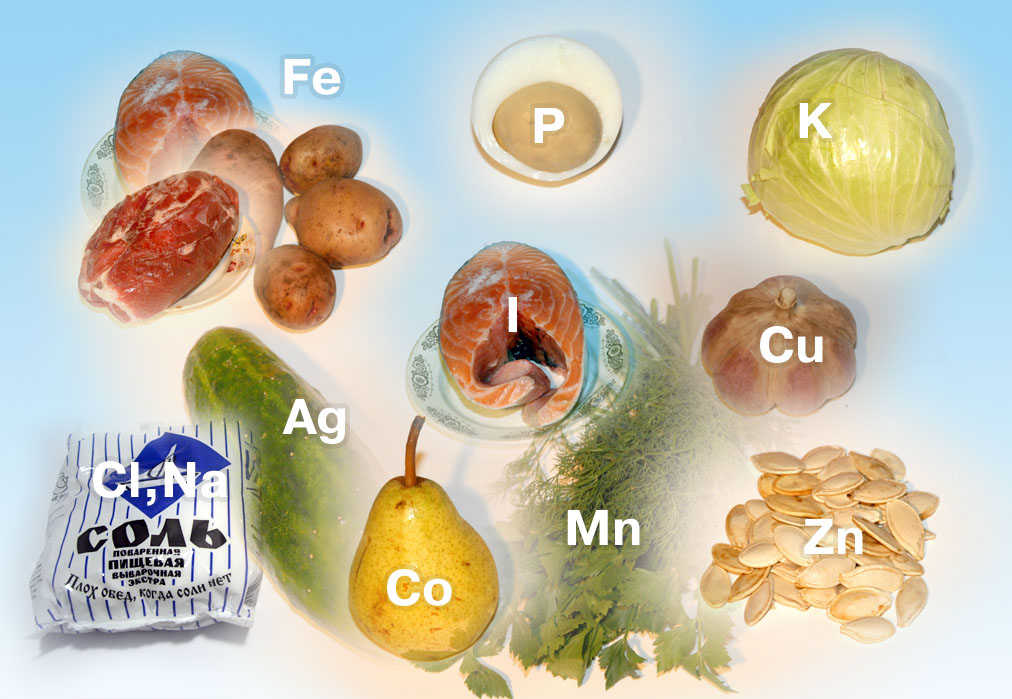 железо
калий
фосфор
йод
медь
серебро
Хлор, натрий
цинк
марганец
кобальт
ЗНАЧЕНИЕ МИНЕРАЛЬНЫХ СОЛЕЙ ДЛЯ ЧЕЛОВЕКА
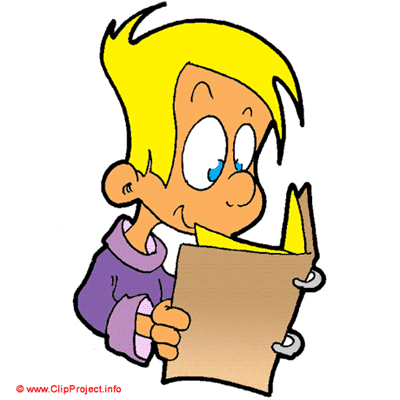 Запомним!
Не все вещества, поступающие в наш организм вместе с пищей, полезны для здоровья!
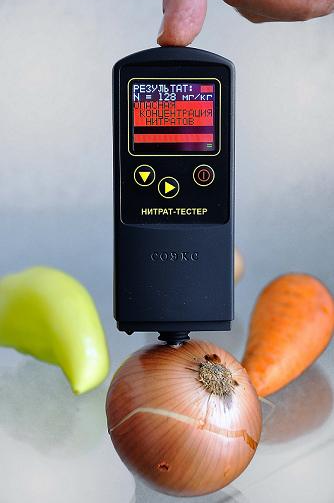 Нитраты – они накапливаются в растениях, если в почву вносят слишком много удобрений.
Нитраты накапливаются у свеклы в верхней части корнеплода, у моркови – в центральной части, у капусты – в кочерыжке.
В почву могут попадать отходы различной промышленности, и также накапливаться в растениях.
Нитрат-тестер
Источники минеральных солей для живых организмов
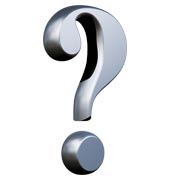 Для растений
Для животных и человека
Почва
Насекомые
Пища
Вода
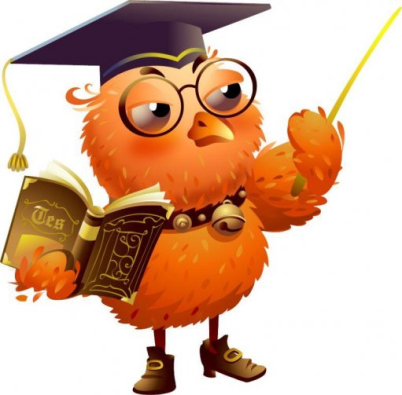 ЗАПОЛНИМ СХЕМУ
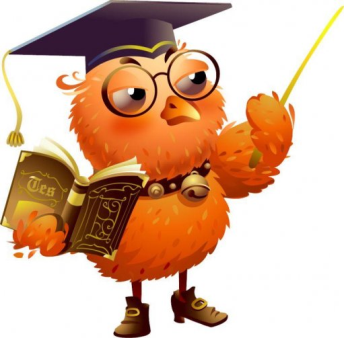 Поступление минеральных солей в организм человека
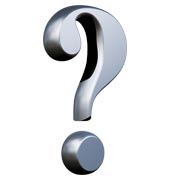 Соли, необходимые организму
Соли, вредные для организма
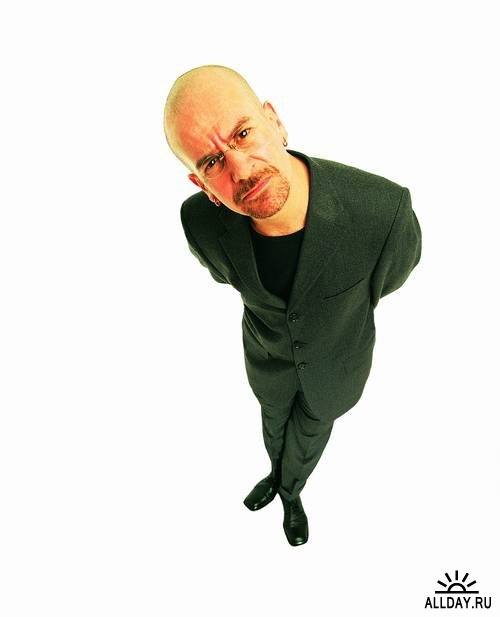 кальция
нитраты
магния
Соли тяжелых металлов
(свинца, ртути и др.)
натрия
железа и др.
Источники –
пища и вода
Выводы
Жизнь живых организмов зависит от окружающей их среды, т.к. из нее поступают необходимые организму вещества;
Вредные вещества из окружающей среды поступают в растения и животные организмы через цепи питания, а затем в организм человека;
Загрязнения среды опасны для жизни растений, животных и самого человека.
СПАСИБО  ЗА  ВНИМАНИЕ!
УДАЧНОГО ДНЯ!